Great Stone Face Book Award
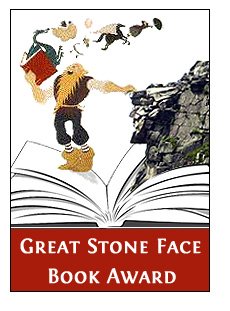 Committee Co-Chairs: Sarah Hydorn and Lisa Houde
Committee Members: LORREEN KEATING, Susan MacDonald, Sara ZoË Patterson, Catherine Ryan, Nancy Sheridan, Mary Souriolle, Lucia Von Leitkeman
…and the winner of the 2018-2019 Great Stone Face Award is:
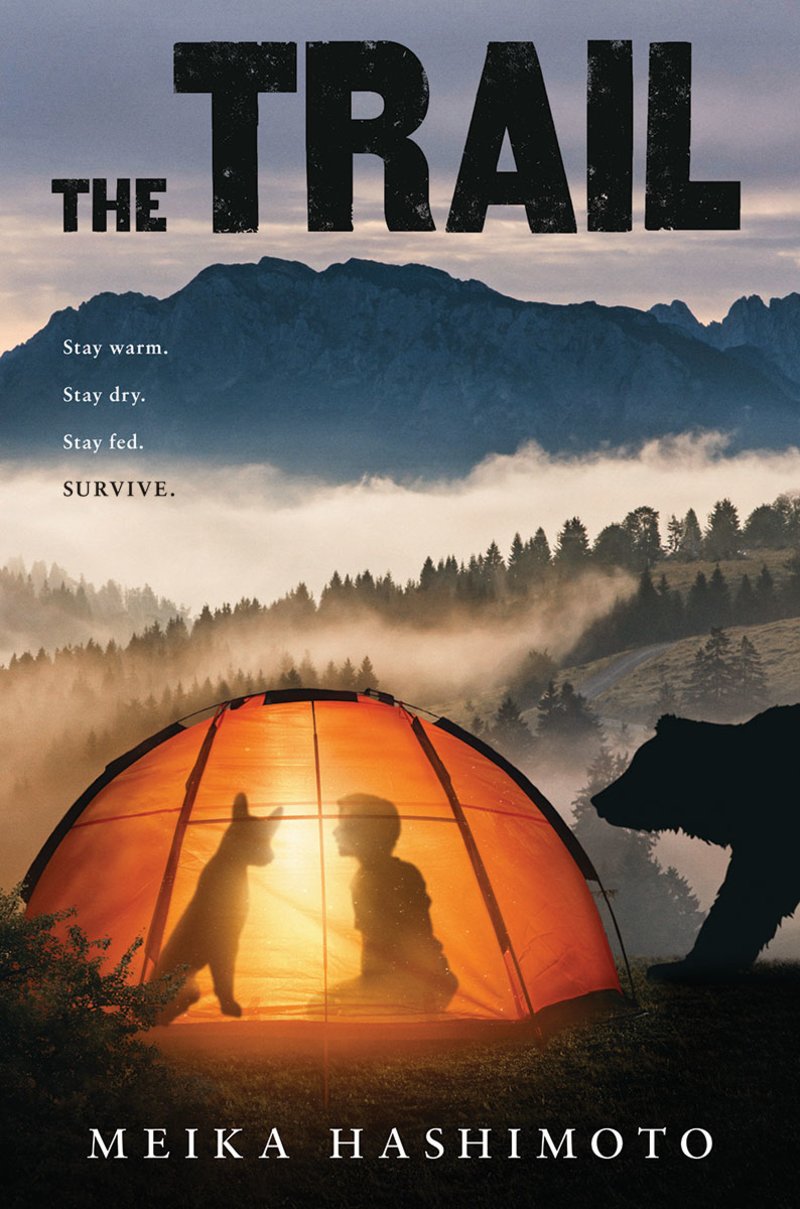 Your Great Stone Face Award Nominees for 2019 – 2020 are…
24 Hours in Nowhereby Dusti Bowling
Also available:
Kindle
Book talk by Nancy Sheridan
Amal Unboundby Aisha Saeed
Also available:
Audio CD
Kindle
Book talk by Mary Sourielle; presented by Sarah Hydorn
The Ambrose Deceptionby Emily Ecton
Also available:
Kindle
Book talk by Mary Sourielle; presented by Lisa Houde
Hope in the Hollerby Lisa Lewis Tyre
Also available:
Audio CD
Kindle
Book talk by Mary Sourielle; 
Presented by Lucia Von Letkemann
Inklingby Kenneth Oppel
Also available:
Audio CD
Kindle
Book talk by Catherine Ryan
Just Like Jackieby Lindsey Stoddard
Also available:
Audio CD
Kindle
Book talk by Catherine Ryan
Lifeboat 12by Susan Hood
Also available:
Kindle
Book talk by Sarah Hydorn
Lions and Liarsby Kate Beasley
Also available:
Audio CD
Kindle
Book talk by Nancy Sheridan
The Mad Wolf’s Daughterby Diane Magras
Also available:
Audio CD
Kindle
Book talk by Lucia Von Letkemann
New Kidby Jerry Craft
Also available:
Audio CD
Kindle
Book talk by Lisa Houde
The Night Diaryby Veera Hiranandani
Also available:
Audio CD
Kindle
Book talk by Nancy Sheridan
One-Third Nerdby Gennifer Choldenko
Also available:
Audio CD
Kindle
Book talk by Susan MacDonald
Power Forwardby Hena Khan
Also available:
Kindle
Book talk by Sarah Hydorn
RA the Mighty Cat Detectiveby A. B. Greenfield
Also available:
Audio CD
Kindle
Book talk by Sarah Hydorn
Saving Winslowby Sharon Creech
Also available:
Audio CD
Kindle

NH Downloadable
ebook
audiobook
Book talk by Susan MacDonald
Short & Skinnyby Mark Tatulli
Also available:
Kindle
Book talk by Lucia von Letkemann
Small Spacesby Katherine Arden
Also available:
Audio CD
Kindle
Book talk by Lisa Houde
Sweep: The Story of a Girl and Her Monsterby Jonathan Auxier
Also available:
Audio CD
Kindle
Book talk by Lisa Houde
Two Dogs in a Trench Coat Go to Schoolby Julie Falatko
Also available:
Audio CD
Kindle
Book talk by Lucia Von Letkemann
The Unteachablesby Gordon Korman
Also available:
Audio CD
Kindle
Book talk by Susan MacDonald